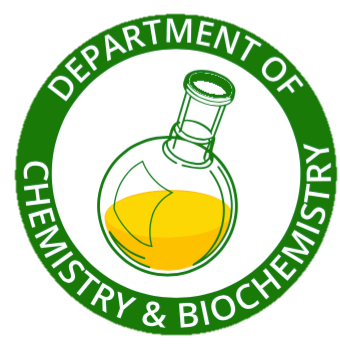 Synthesis of biodiesel
Chemistry 318
Fall 2018
Schedule of day:
PPE check – at the door
Pre-lab check – at the door
Quiz
Recitation
Synthesis of Biodiesel
Safety
Put bags away
Goggles
Gloves
Lab Coat
LAB!
Due Dates
Today
At beginning of lab: Synthesis of Dibenzalacetone Report
At end of lab – notebook copy pages
Next Week
At beginning of lab– Synthesis of Biodiesel Report
See the instructions that are part of the experiment in the Lab Manual for writing the report. Omit  parts 2.-4.
Final Exam 
See next page
Final Exam
The exam is “comprehensive”, meaning it will cover all topics from the semester.
You should study old reports; separation schemes; quizzes; notebook; reading assignments; end-of-chapter questions in Mohrig; and spectroscopy.
Question types: short answer, fill in the blank, multiple choice.
You can use your notebook during the exam (or alternative as specified by the instructor).
The exam will take ~1.5 hr.
Synthesis of Biodiesel
Chemically, biodiesel is the methyl ester of a long-chain carboxylic acid (“fatty acid”).


The hydrocarbon group, R, typically has >9 carbon atoms in an unbranched chain. It is thus a “fatty acid ester”.


The hydrocarbon group chain may contain one or more cis double bonds.
Synthesis of Biodiesel
Fatty acids are derived from fats (solids) and oils (liquid).
Fats and oils are tri-esters of fatty acids and glycerol, a tri-alcohol.



            
        fat/oil   R ≠ R’ ≠ R”            glycerol (1,2,3-propanetriol)
Synthesis of Biodiesel
An ester can be hydrolyzed in the presence of either an acid or base.


The reaction is the reverse of the esterification reaction.
An ester can be transesterified, that is, the alkoxy group can be exchanged for another one:
Synthesis of Biodiesel
The synthesis of biodiesel is a transesterification of a fat/oil where the glycerol “backbone” tri-alcohol is exchanged for 3 methoxy groups.
See the Lab Manual for the full reaction mechanism.




The mono-esters are Fatty Acid Methyl Esters (FAME)
Experiment Notes
Be sure to note the ingredients in the bottle of vegetable oil you use.
Use a glass funnel when pouring liquids into the round-bottom flask.
Be sure to swirl the contents to mix.
Set up for reflux. There is no need to circulate water through the condenser.
Heat the water bath to ~55 deg. Do not allow the bath to exceed 60 deg. 
Learn how to control the spin of the magnetic stir bar.
Analysis of Biodiesel Product
Record the appearance and odor of the biodiesel product.
Obtain an IR spectrum of the biodiesel product.
An IR of the vegetable oil should be available in the lab.
Both of these should be attached to your report.